Affordable Housing Developments in Action
1
NAHRO 2014:                                                                 Solvera Advisors                                                                 May 22, 2104
Affordable Housing Developments in Action
2
•	MISSION:
	Solvera provides ‘value added’ financial and real 	estate development consulting services to non-profit 	and housing authority owners for the creation and 	preservation of affordable rental housing.

•	VALUES:
	•	Expertise
	•	Integrity
	•	Passion
NAHRO 2014:                                                                 Solvera Advisors                                                                 May 22, 2104
Affordable Housing Developments in Action
3
•	Partners:
	•	Bob Munroe

	•	Greg Glade

	•	Lisa Mullins

	•	Mike Gerber
NAHRO 2014:                                                                 Solvera Advisors                                                                 May 22, 2104
Affordable Housing Developments in Action
4
Solvera offers a broad spectrum of consulting services ranging from ‘turnkey’ development for new rental housing projects to the acquisition, restructuring, refinancing and preservation of existing communities and portfolios.

We tailor these services to meet the needs of our clients, which range from large owner/developers to small, community-based organizations.
NAHRO 2014:                                                                 Solvera Advisors                                                                 May 22, 2104
Affordable Housing Developments in Action
5
Solvera works in a variety of ways to best serve its clients’ needs in managing the financial analysis and/or development process of both new construction, and acquisition/rehabilitation projects as well as property portfolios.

We not only assist the Sponsor with detailed financial and development analysis, we coordinate the project’s pre-development schedule, funding application preparation and presentation processes, negotiations, closing and funding of all sources of funds, as well as construction management.
NAHRO 2014:                                                                 Solvera Advisors                                                                 May 22, 2104
Affordable Housing Developments in Action
6
Representative Transactions
1.	Marston Pointe

2.	Victor F. Smith Senior Housing

3.	Villas at the Bluffs II

4.	Lumien Apartments
NAHRO 2014:                                                                 Solvera Advisors                                                                 May 22, 2104
Affordable Housing Developments in Action
7
Marston Pointe
	Number of Units:		 160
	Number of Buildings:	 8    3-story, walk-ups
	Year Built:			 1998
	Land Size:			 8.77 Acres
	Unit Mix:			 48 – 1Bd/1Ba
					 16 – 2Bd/1Ba
					 80 – 2Bd/2Ba
					 16 – 3 Bd/2Ba
	Amenities:			Swimming Pool, Fitness 						Center, Playground, 						Community building.
NAHRO 2014:                                                                 Solvera Advisors                                                                 May 22, 2104
Affordable Housing Developments in Action
8
Marston Pointe
	Owner/Client:			Metro West Housing Solutions
	Acquisition with light rehab.
	Acquisition and Financial Consulting.
	Existing Affordability:		40% at 60% AMI
					60% at Market
	New Affordability:		60% at 60% AMI
					40% at Market
	Financing Structure:		Taxable Acquisition loan 						from a commercial bank; 						initial PAB and 4% LIHTC 						resyndication analysis.
NAHRO 2014:                                                                 Solvera Advisors                                                                 May 22, 2104
Affordable Housing Developments in Action
9
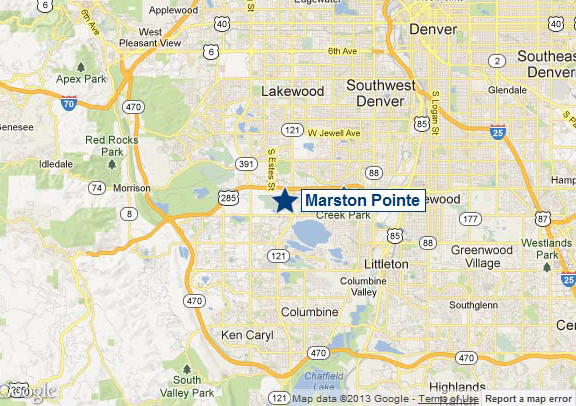 NAHRO 2014:                                                                 Solvera Advisors                                                                 May 22, 2104
Affordable Housing Developments in Action
10
NAHRO 2014:                                                                 Solvera Advisors                                                                 May 22, 2104
Affordable Housing Developments in Action
11
Victor F. Smith Senior Housing
	Number of Units:		 30
	Number of Buildings:	 6    1-story buildings
	Year Built:			 12 units in 2001
	New Construction:	 	18 units
	Land Size:			 3.2 Acres
	Unit Mix:			 30 – 1Bd/1Ba
	Amenities:			Outdoor Community 						Area, Community 							Room, Library, 							Washer/Dryers in all 						Units, Air Conditioning
NAHRO 2014:                                                                 Solvera Advisors                                                                 May 22, 2104
Affordable Housing Developments in Action
12
Victor F. Smith Senior Housing
	Owner/Client:	Brothers Redevelopment, Inc.	Acquisition/Rehab and New Construction.
	Acquisition, New Development and Financial 	Consulting.
	Affordability:	1 unit @ 30% AMI; 1 unit @ 					35% AMI; 1 unit @ 45% AMI;
				8 units @ 50% AMI; 19 units @ 					60% AMI; will have up to 9 					project based vouchers through 					G/WHA.
	Finance Structure:	9% LIHTC, Conv. Perm Loan, 					CDOH funds, Town of Erie funds
NAHRO 2014:                                                                 Solvera Advisors                                                                 May 22, 2104
Affordable Housing Developments in Action
13
NAHRO 2014:                                                                 Solvera Advisors                                                                 May 22, 2104
Affordable Housing Developments in Action
14
NAHRO 2014:                                                                 Solvera Advisors                                                                 May 22, 2104
Affordable Housing Developments in Action
15
NAHRO 2014:                                                                 Solvera Advisors                                                                 May 22, 2104
Affordable Housing Developments in Action
16
NAHRO 2014:                                                                 Solvera Advisors                                                                 May 22, 2104
Affordable Housing Developments in Action
17
Villas at the Bluff II
	Number of Units:		32 plus Phase I – 48 units
	Number of Buildings:	4    2-story buildings
	Year Built:			New Construction 2015
	Land Size:			3.5 Acres
	Unit Mix:			 12 – 1Bd/1Ba; 16 – 						2Bd/2Ba; 4 – 3Bd/2Ba
	Amenities:			Outdoor Community 						Area, Community 							Room, Library, 							Washer/Dryers in all 						Units, Air Conditioning
NAHRO 2014:                                                                 Solvera Advisors                                                                 May 22, 2104
Affordable Housing Developments in Action
18
Villas at the Bluff II
	Owner/Client:	Delta Housing Authority		New Construction.
	New Development and Financial Consulting.
	Affordability:	3 units @ 30% AMI; 4 units @ 				40% AMI; 13 units @ 50% 					AMI; 12 units @ 60% AMI.
	Financing Structure:	9% LIHTC, CHFA Perm 					Loan, CDOH funds.
NAHRO 2014:                                                                 Solvera Advisors                                                                 May 22, 2104
Affordable Housing Developments in Action
19
NAHRO 2014:                                                                 Solvera Advisors                                                                 May 22, 2104
Affordable Housing Developments in Action
20
NAHRO 2014:                                                                 Solvera Advisors                                                                 May 22, 2104
Affordable Housing Developments in Action
21
NAHRO 2014:                                                                 Solvera Advisors                                                                 May 22, 2104
Affordable Housing Developments in Action
22
NAHRO 2014:                                                                 Solvera Advisors                                                                 May 22, 2104
Affordable Housing Developments in Action
23
NAHRO 2014:                                                                 Solvera Advisors                                                                 May 22, 2104
Affordable Housing Developments in Action
24
Lumien Apartments
	Number of Units:		50 units; planned for 90 						units total; 2,500 sq. ft. 						commercial
	Number of Buildings:	1  3-story building
	Year Built:			New Construction 2015
	Land Size:			3.09 Acres
	Unit Mix:			 25 – 1Bd/1Ba; 25 – 							2Bd/1Ba
	Amenities:			Outdoor Community 						Area, Community 							Rooms, Washer/Dryers in 						all Units, Air 								Conditioning, Elevator
NAHRO 2014:                                                                 Solvera Advisors                                                                 May 22, 2104
Affordable Housing Developments in Action
25
Lumien Apartments
	Owner:		Solvera Advisors	
	Client:		La Plata Homes Fund
	New Construction.
	New Development and Financial Consulting.
	Affordability:	5 units @ 30% AMI; 15 units 					@ 50% AMI; 30 units @ 60% 					AMI.
	Financing Structure:	9% LIHTC, CHFA Perm 					Loan, CDOH funds.
NAHRO 2014:                                                                 Solvera Advisors                                                                 May 22, 2104
Affordable Housing Developments in Action
26
NAHRO 2014:                                                                 Solvera Advisors                                                                 May 22, 2104
Affordable Housing Developments in Action
27
NAHRO 2014:                                                                 Solvera Advisors                                                                 May 22, 2104
Affordable Housing Developments in Action
28
NAHRO 2014:                                                                 Solvera Advisors                                                                 May 22, 2104
Affordable Housing Developments in Action
29
NAHRO 2014:                                                                 Solvera Advisors                                                                 May 22, 2104
Affordable Housing Developments in Action
30
NAHRO 2014:                                                                 Solvera Advisors                                                                 May 22, 2104
Affordable Housing Developments in Action
31
NAHRO 2014:                                                                 Solvera Advisors                                                                 May 22, 2104
Affordable Housing Developments in Action
32
NAHRO 2014:                                                                 Solvera Advisors                                                                 May 22, 2104
Affordable Housing Developments in Action
33
NAHRO 2014:                                                                 Solvera Advisors                                                                 May 22, 2104
Affordable Housing Developments in Action
34
Questions?
NAHRO 2014:                                                                 Solvera Advisors                                                                 May 22, 2104